A1120619060027
执业编号
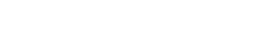 资金脉搏——
轮动分化 不改震荡格局 
（紧跟资金脉搏，捕捉短线机会）
2024 .04.25
梁洁云
主讲老师
[Speaker Notes: 大盘维稳，风格轮动]
宏观消息
市场环境
财报披露后段，警惕批量“丑女卸妆”，轮动加快，资金青睐稳健
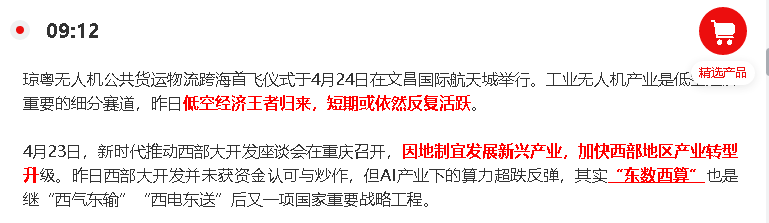 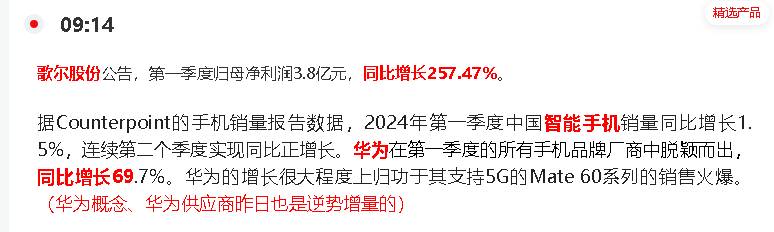 [Speaker Notes: 此次引发超微电脑这一番暴跌的原因是，超微电脑将于4月30日公布第三财季业绩，但超微电脑打破此前提供初步业绩的惯例，这引发投资者担心，疯狂减持该股。

乘联会统计显示，4月上半月，新能源乘用车零售渗透率为50.39%，首次超过传统燃油乘用车]
大盘环境
目前大盘状态
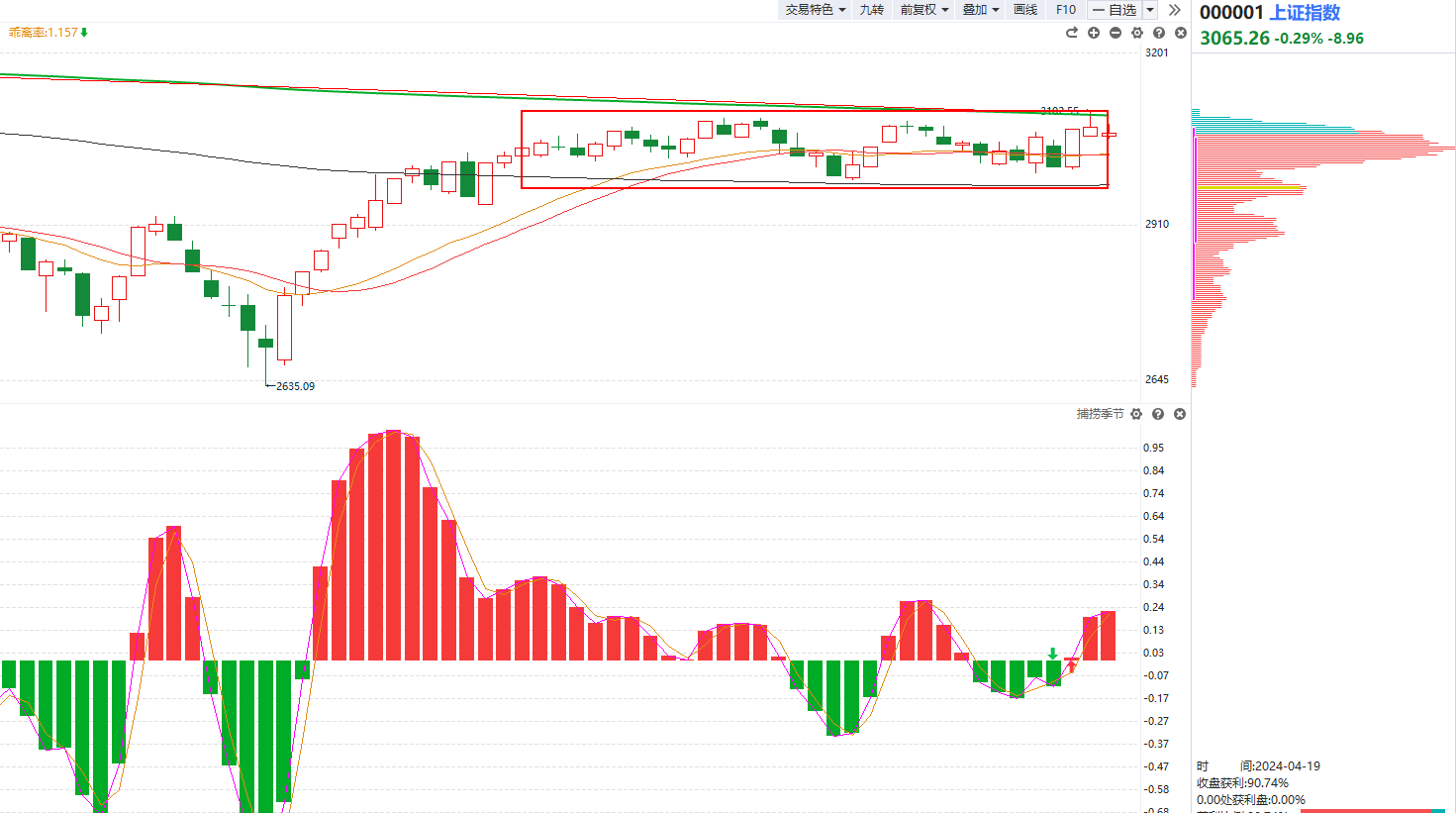 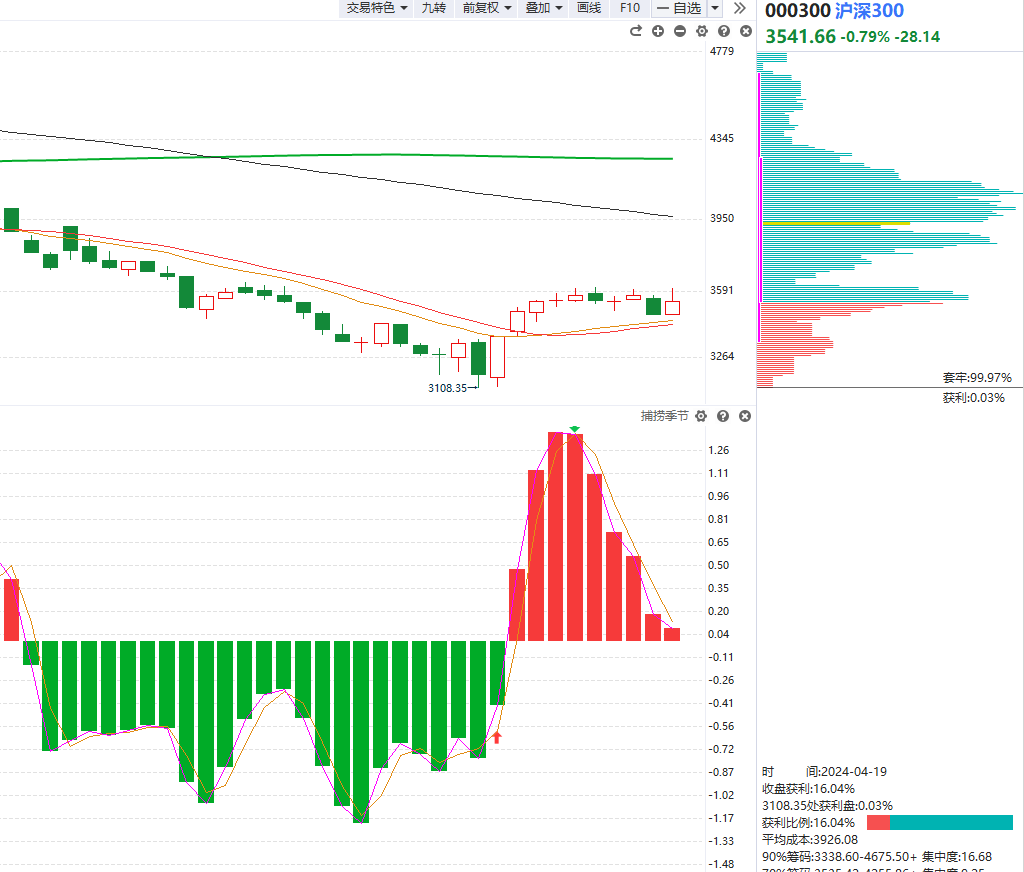 半年线与年线间震荡
市场延续箱体震荡蓄势行情
目前大盘状态
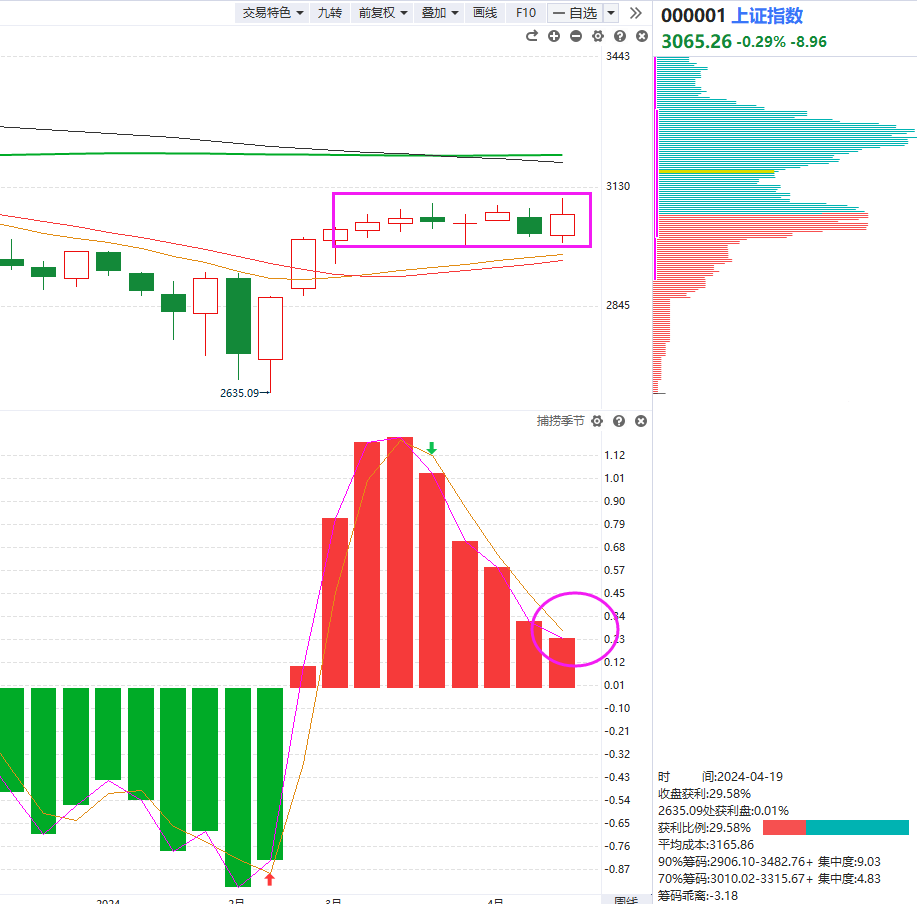 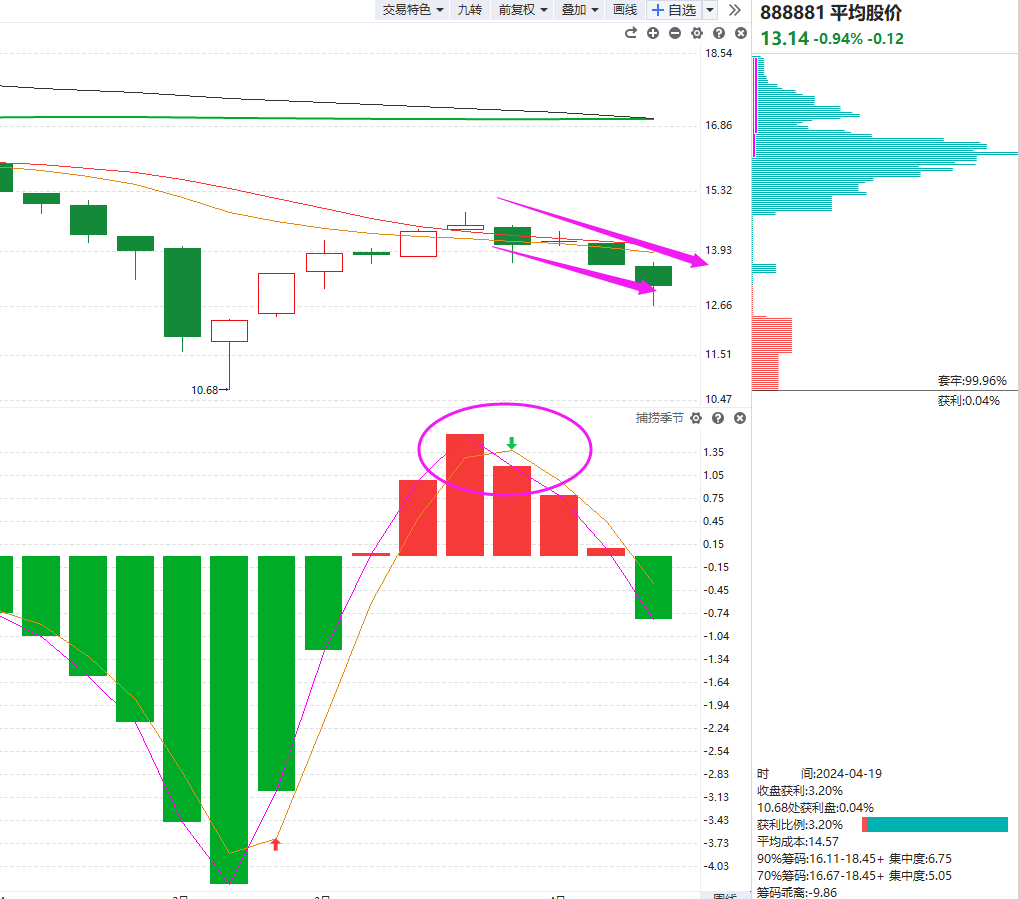 上证指数有望先于平均股价企稳反弹；
中小题材里面调整到位的也会陆续超跌反弹。
操作策略
中线控盘做回档 短线跟资金做反弹
历史规律
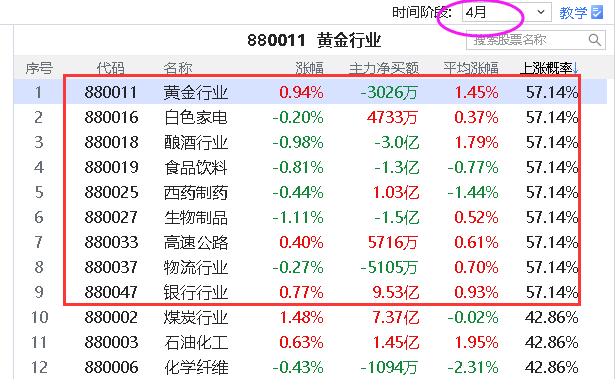 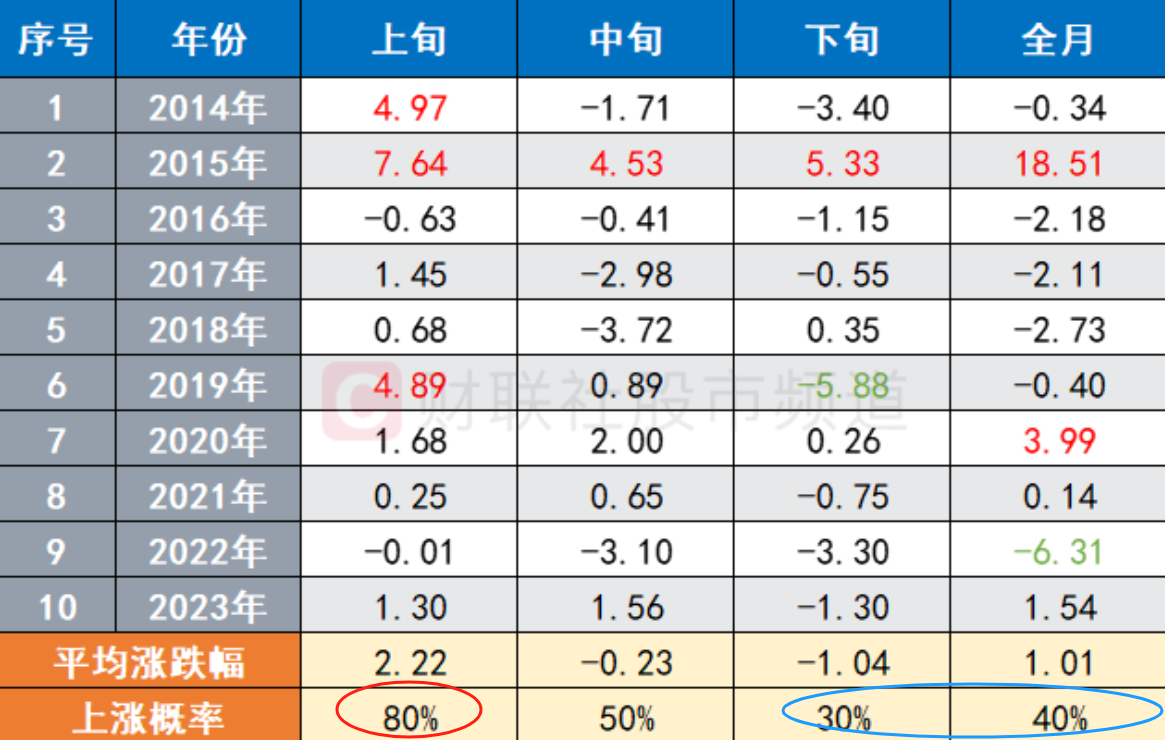 4月策略
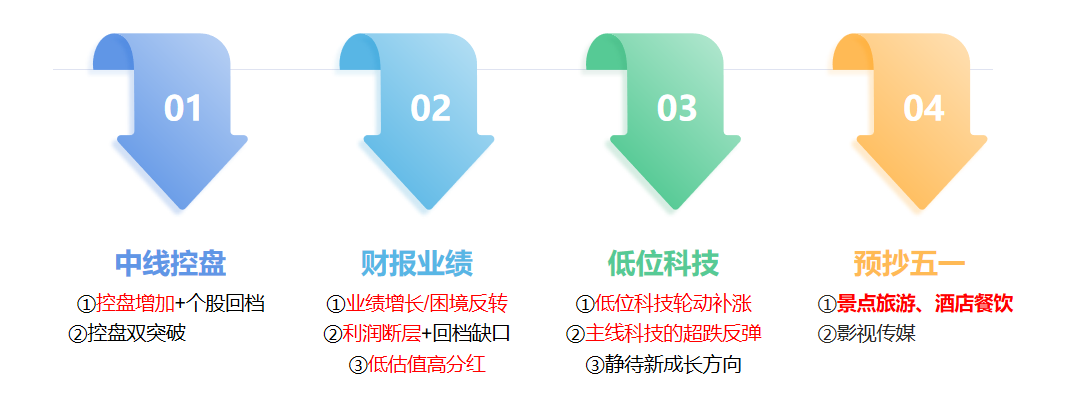 方向解读
1、超跌反弹+护盘维稳：多元金融（保险、证券、银行）

2、控盘回档：煤炭、化工（OPEC+从7月开始增加石油产量）

3、受益以旧换新和五一消费旺季：家电、汽车

4、国九条鼓励绩优股：行业龙头、中特估、国企改革、高股息策略

5、五一长假效应，旅游景点提前已炒作

6、黄金有色阶段涨多，周k死叉高位盘整

7、4月20日AI龙头英伟达股价“闪崩”10%，短期利空AI概念股（昨晚英伟达超跌反弹）

8、国防军工：基本面向好+中东冲突延续+周k金叉初期状态
财报季资金青睐稳健
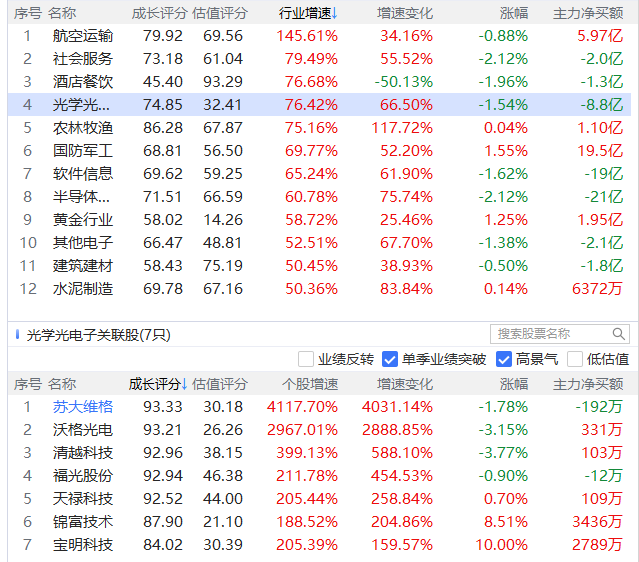 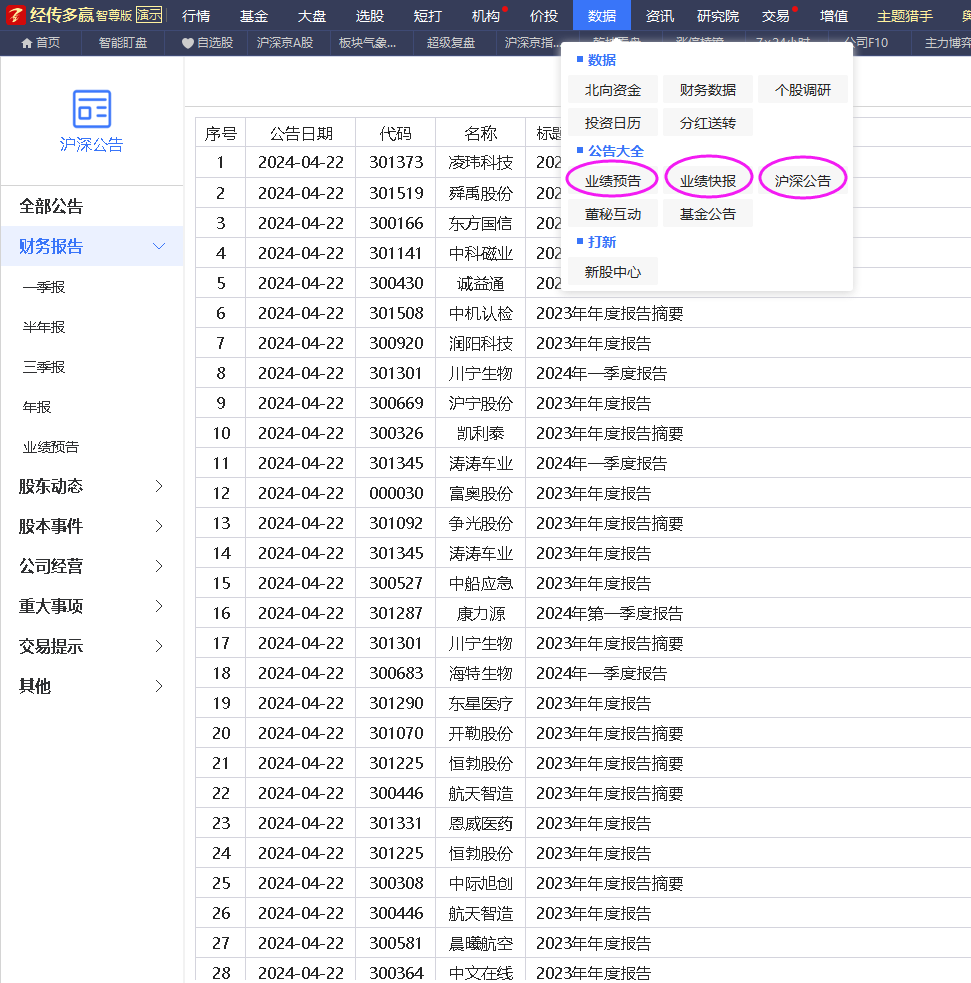 财报季资金青睐稳健
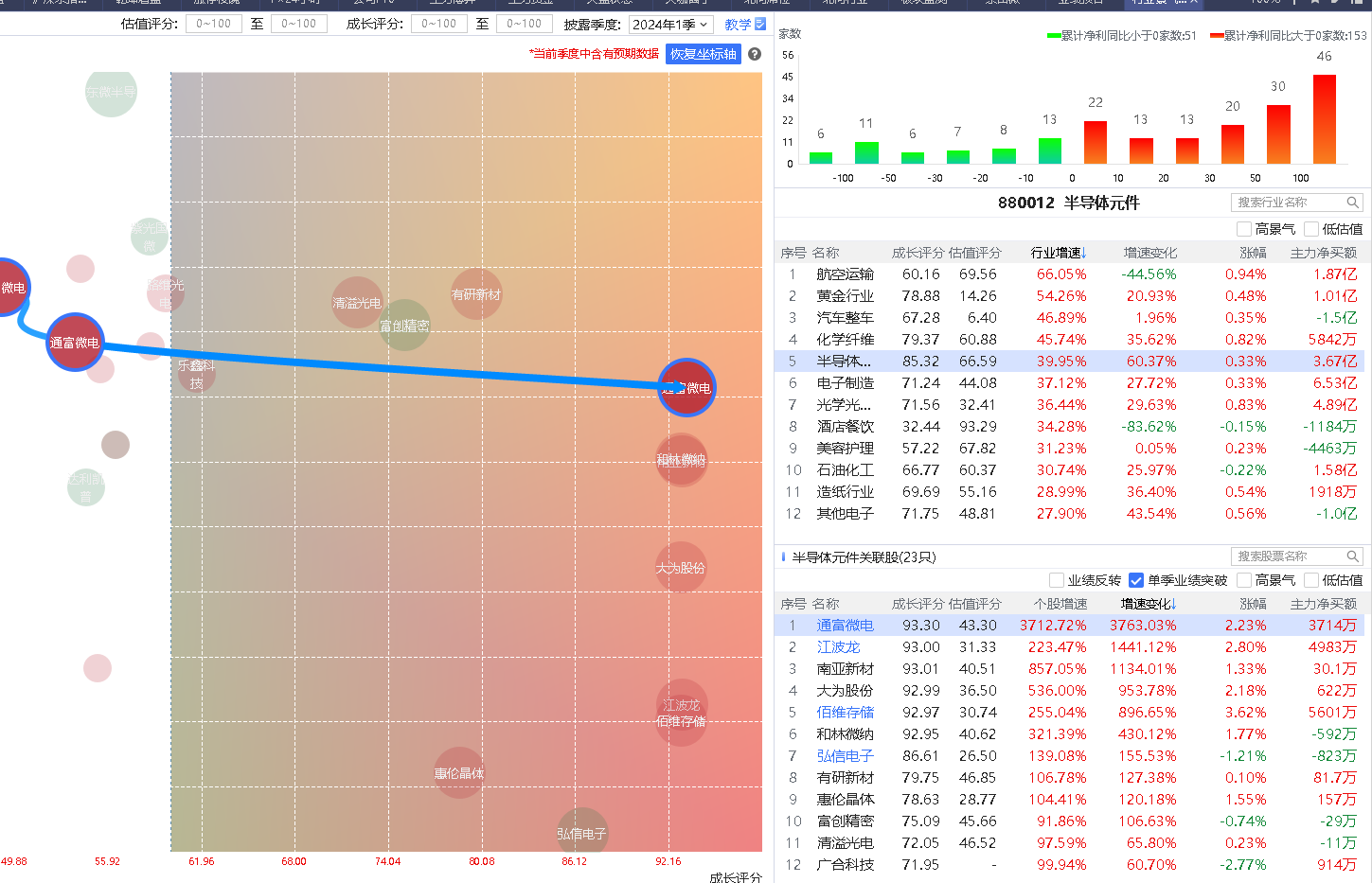 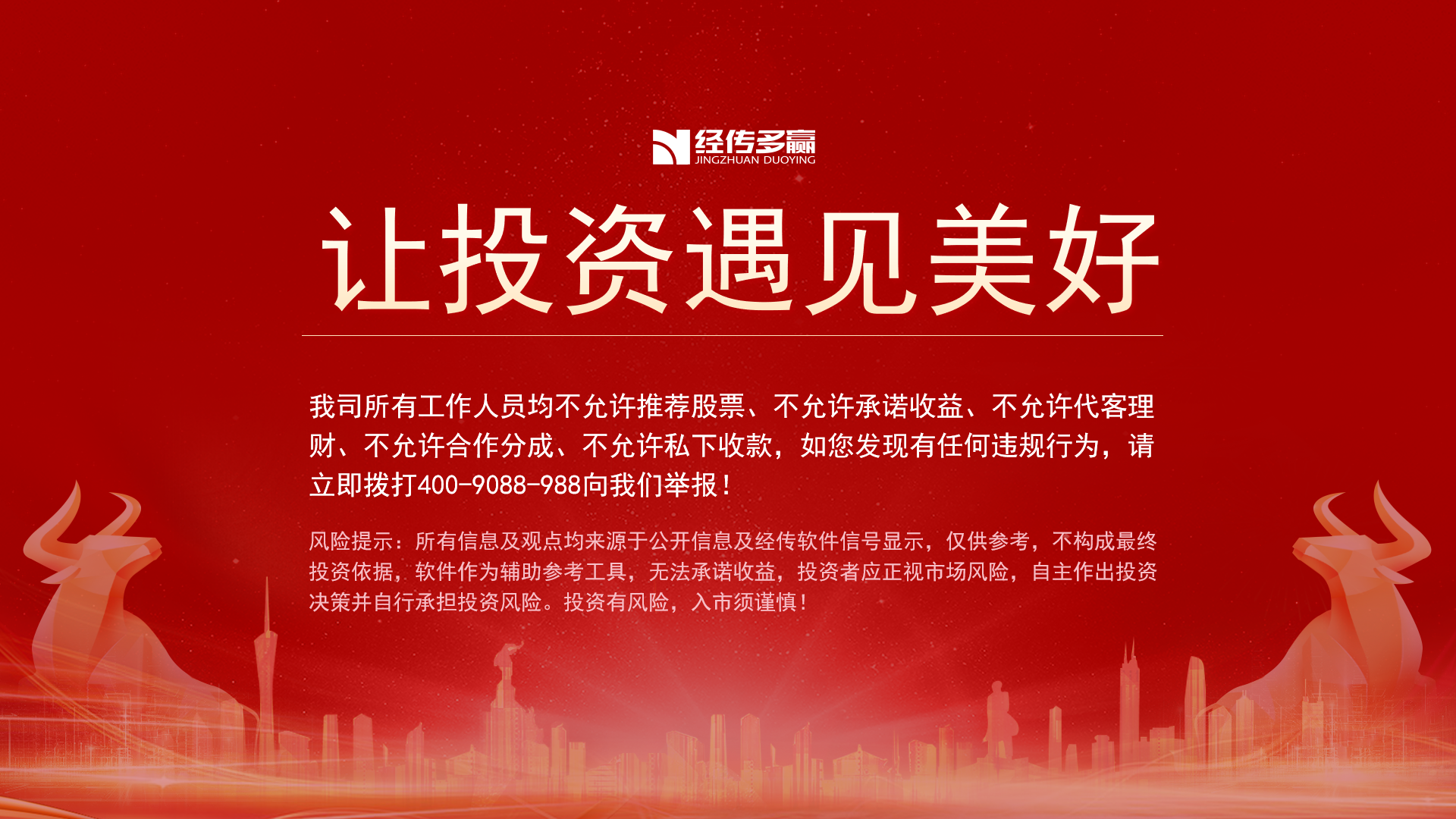 工欲善其事，必先利其器
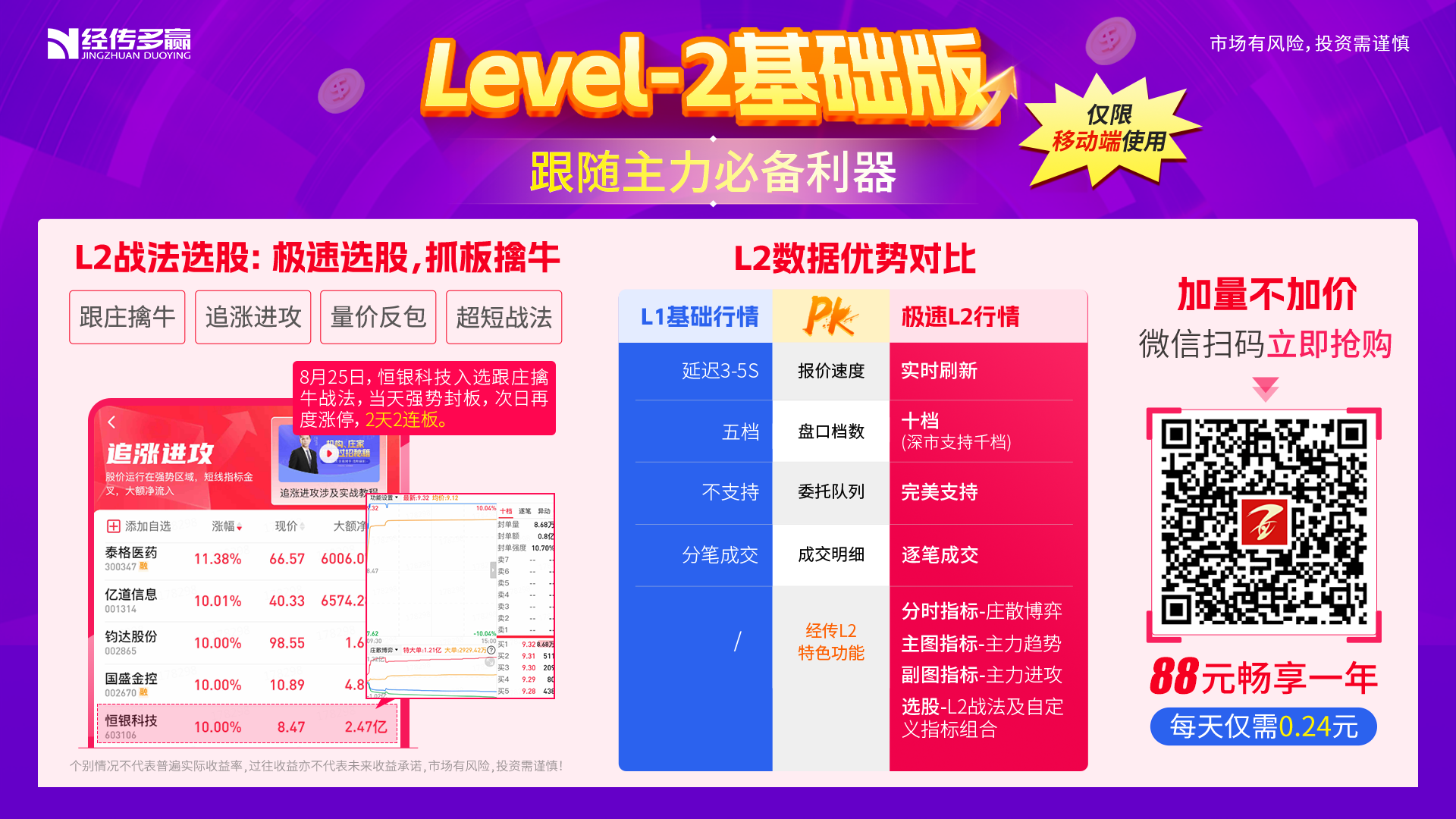 工欲善其事，必先利其器
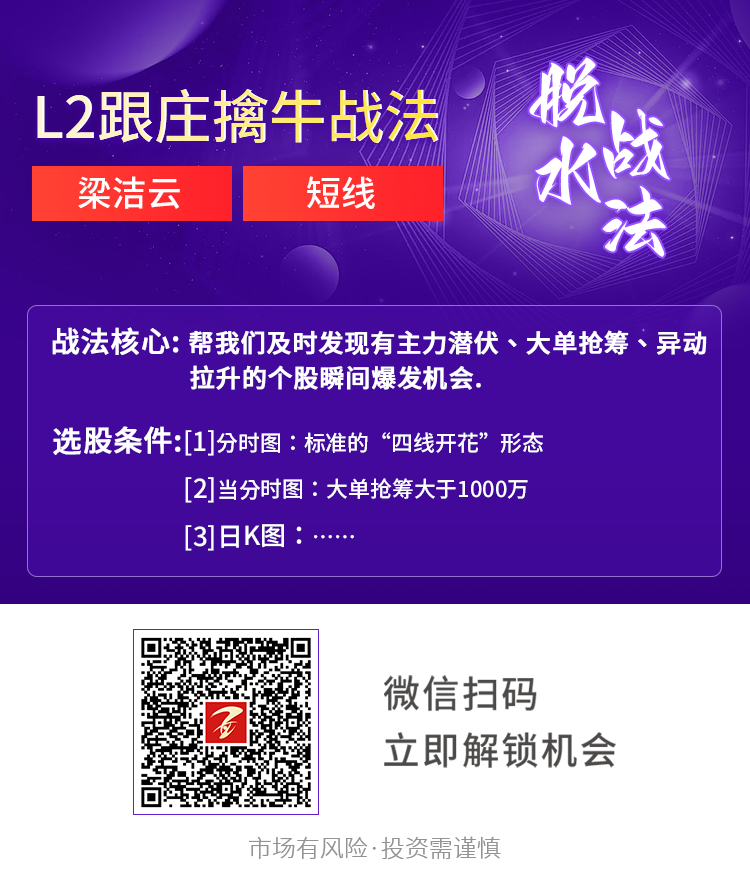 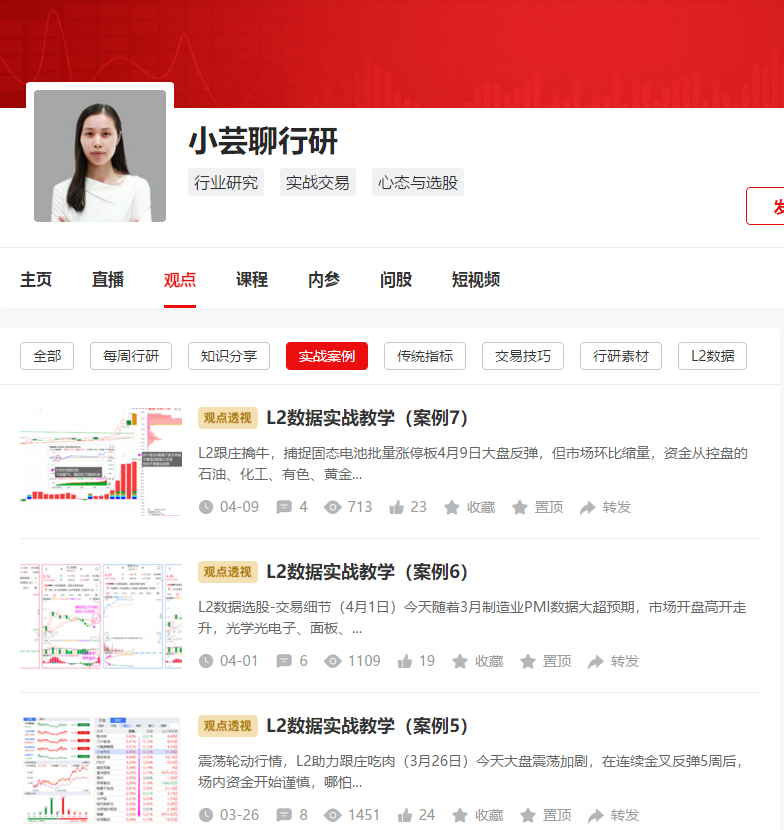 接下来课程安排
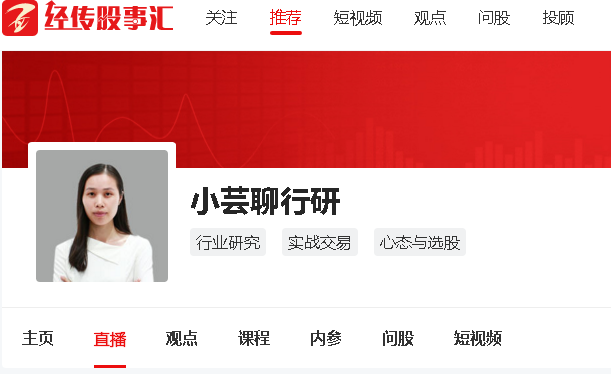 周1-周5  实盘课  10:30-11:30
周1     短线王特训课    15:00-16:00
周3     短线王特训课    15:00-16:00
周4     风口解读投教课  15:00-16:00